PHY 113 A General Physics I
9-9:50 AM  MWF  Olin 101

Plan for Lecture 27:
Chapter 14:   The physics of fluids
Review of static fluids
Bernoulli’s equation
11/07/2012
PHY 113 A  Fall 2012 -- Lecture 27
1
[Speaker Notes: Problems 1.1,1.6,1.10,1.11]
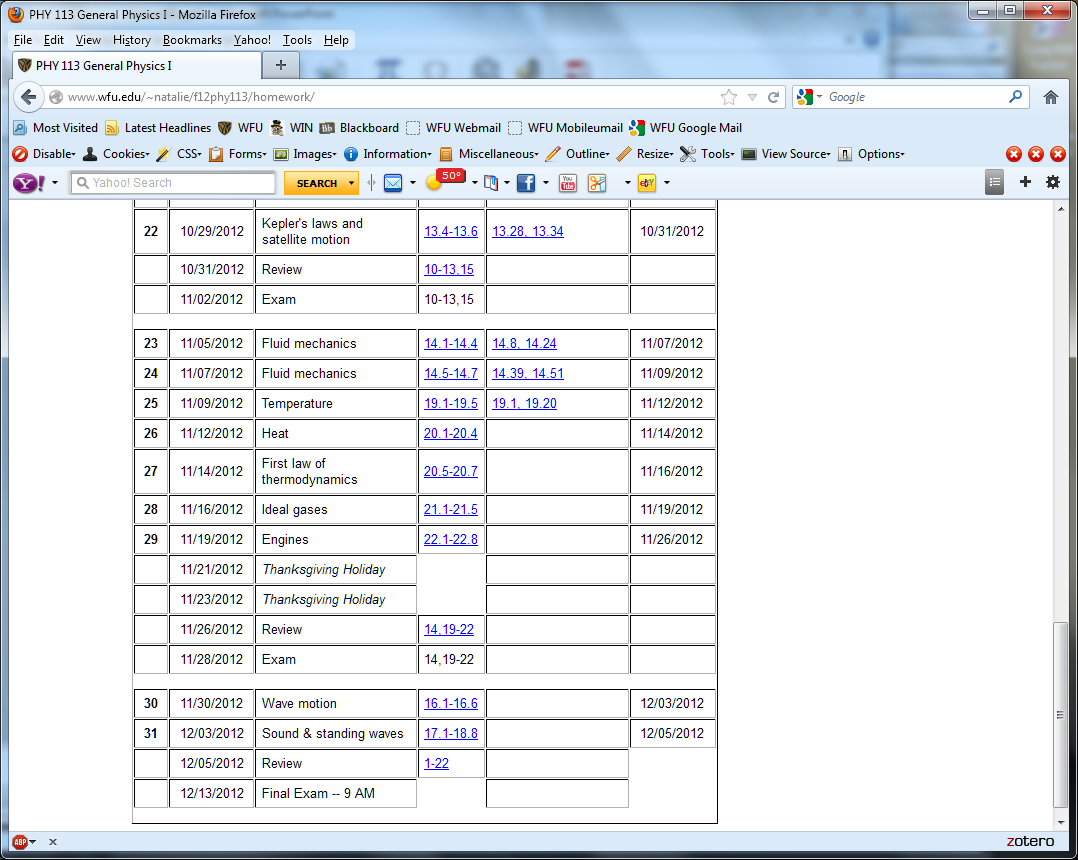 PHY 113 A  Fall 2012 -- Lecture 27
2
11/07/2012
Review of equations describing  static fluids in terms of pressure P and density r:
11/07/2012
PHY 113 A  Fall 2012 -- Lecture 27
3
Buoyant force
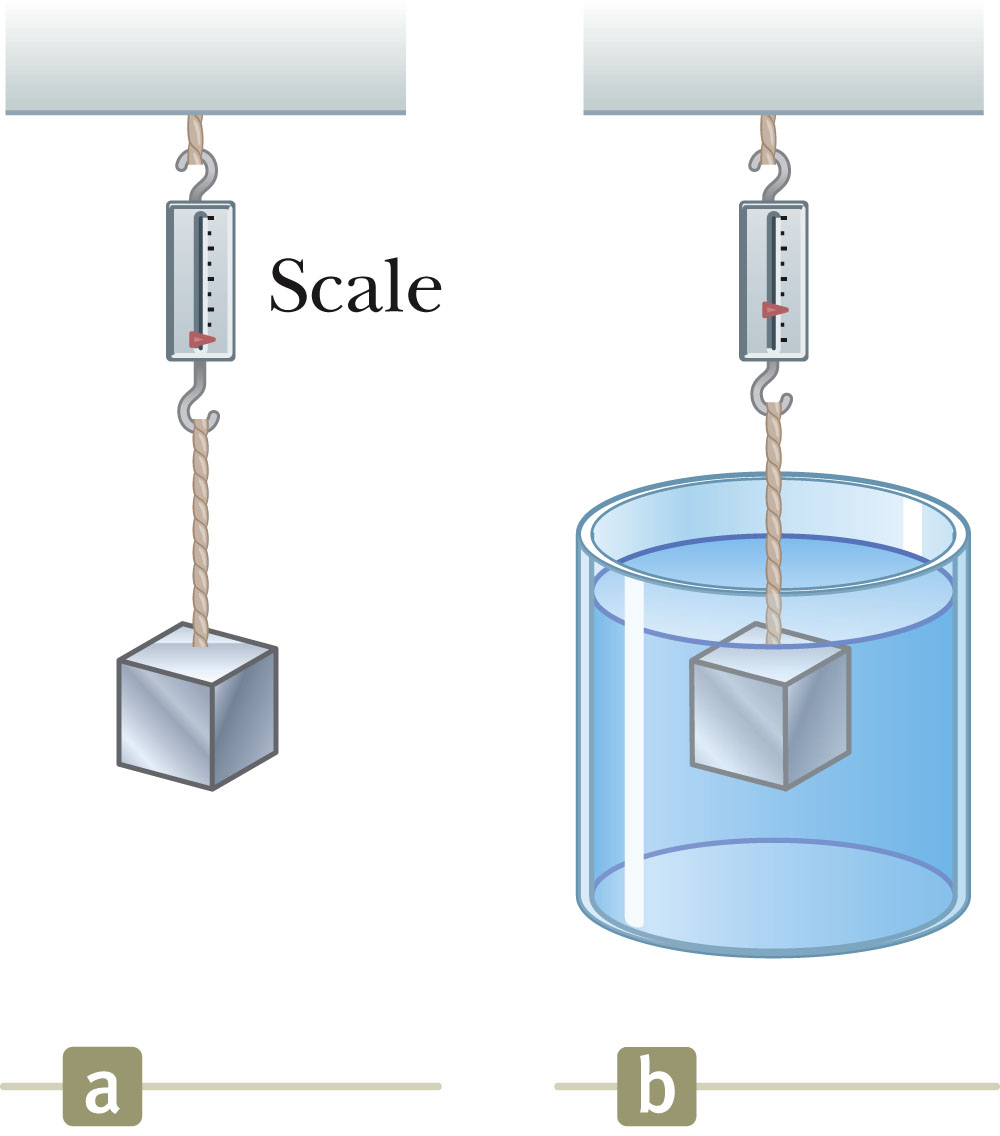 Ftop
A
Dy
Fbottom
11/07/2012
PHY 113 A  Fall 2012 -- Lecture 27
4
Scale reading due to buoyant force:
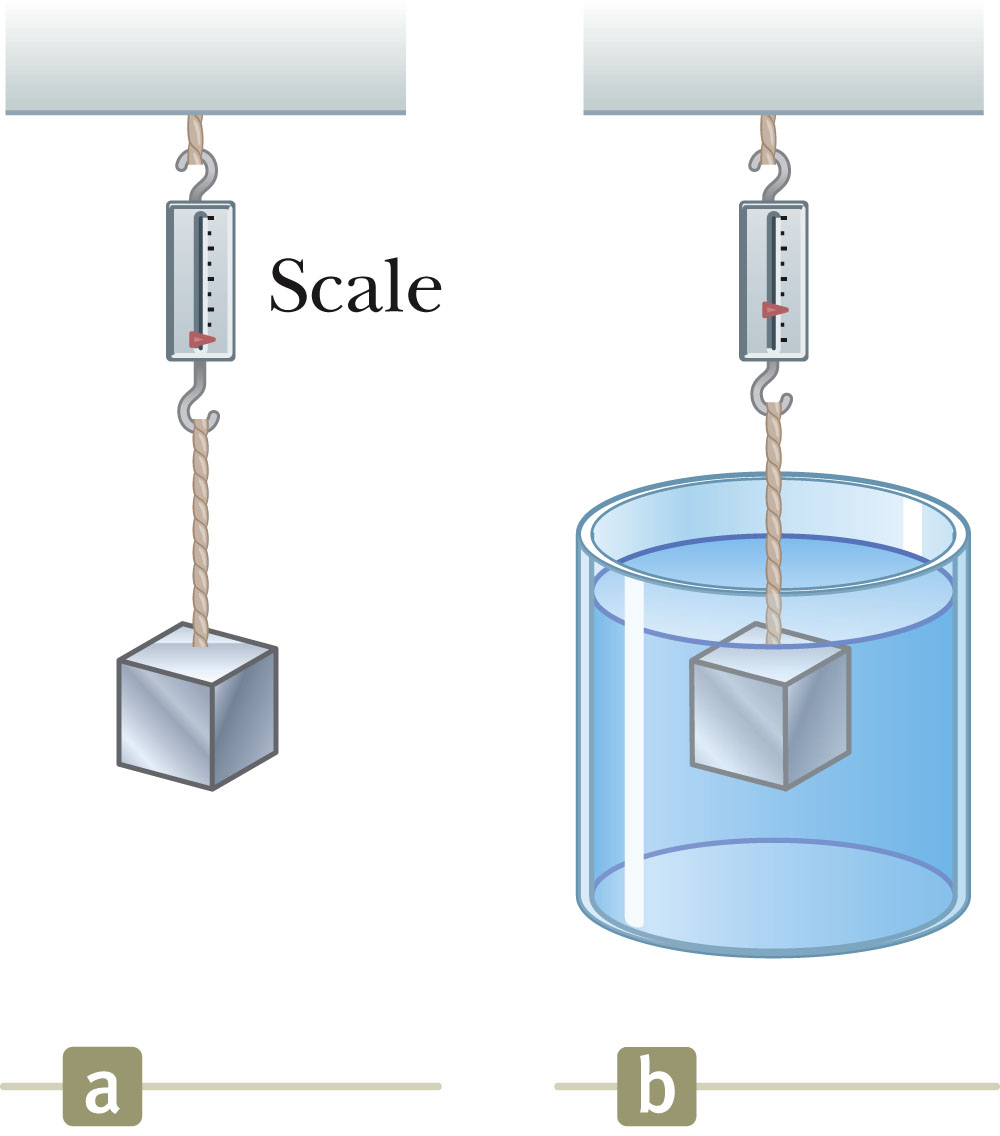 T
FB
mg
11/07/2012
PHY 113 A  Fall 2012 -- Lecture 27
5
Scale reading due to buoyant force:
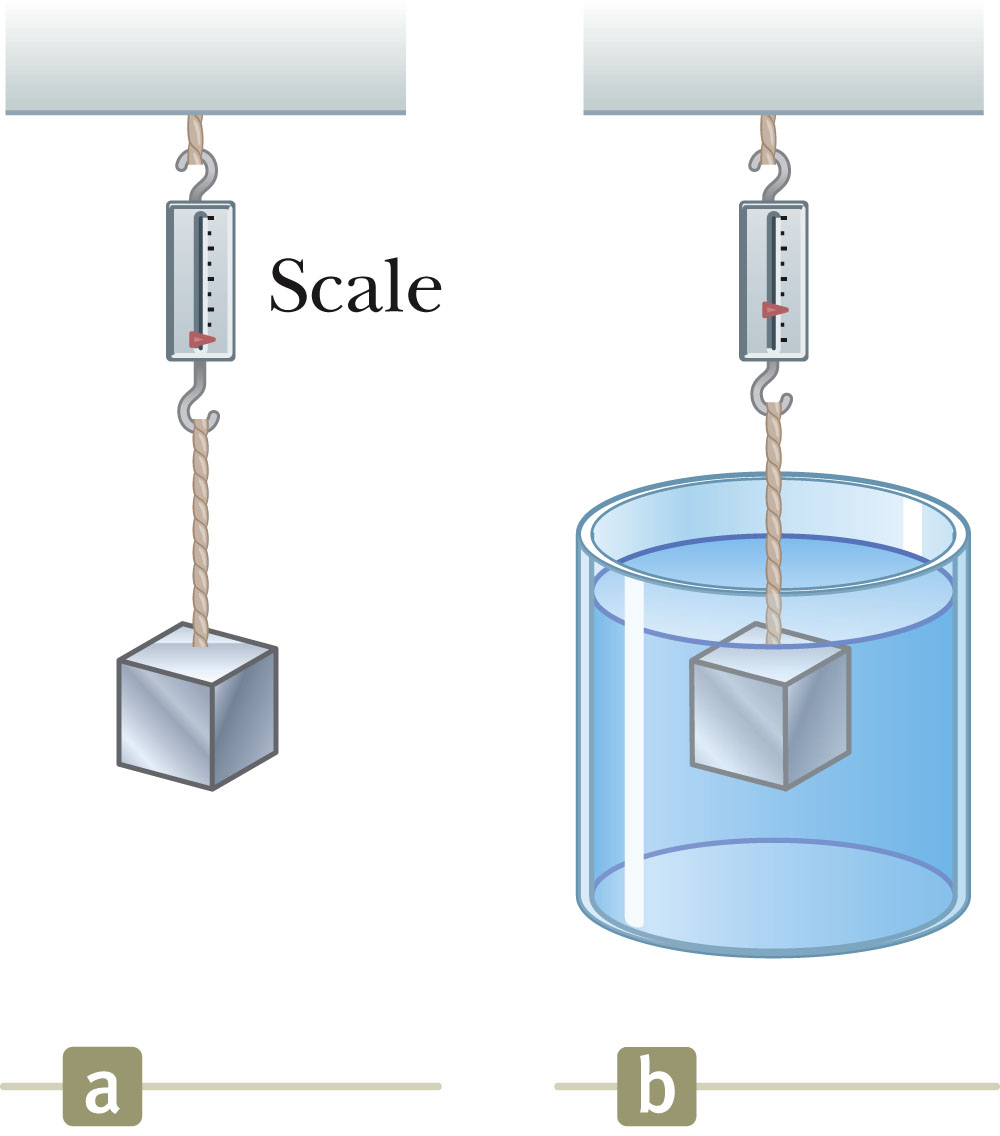 T
FB
mg
11/07/2012
PHY 113 A  Fall 2012 -- Lecture 27
6
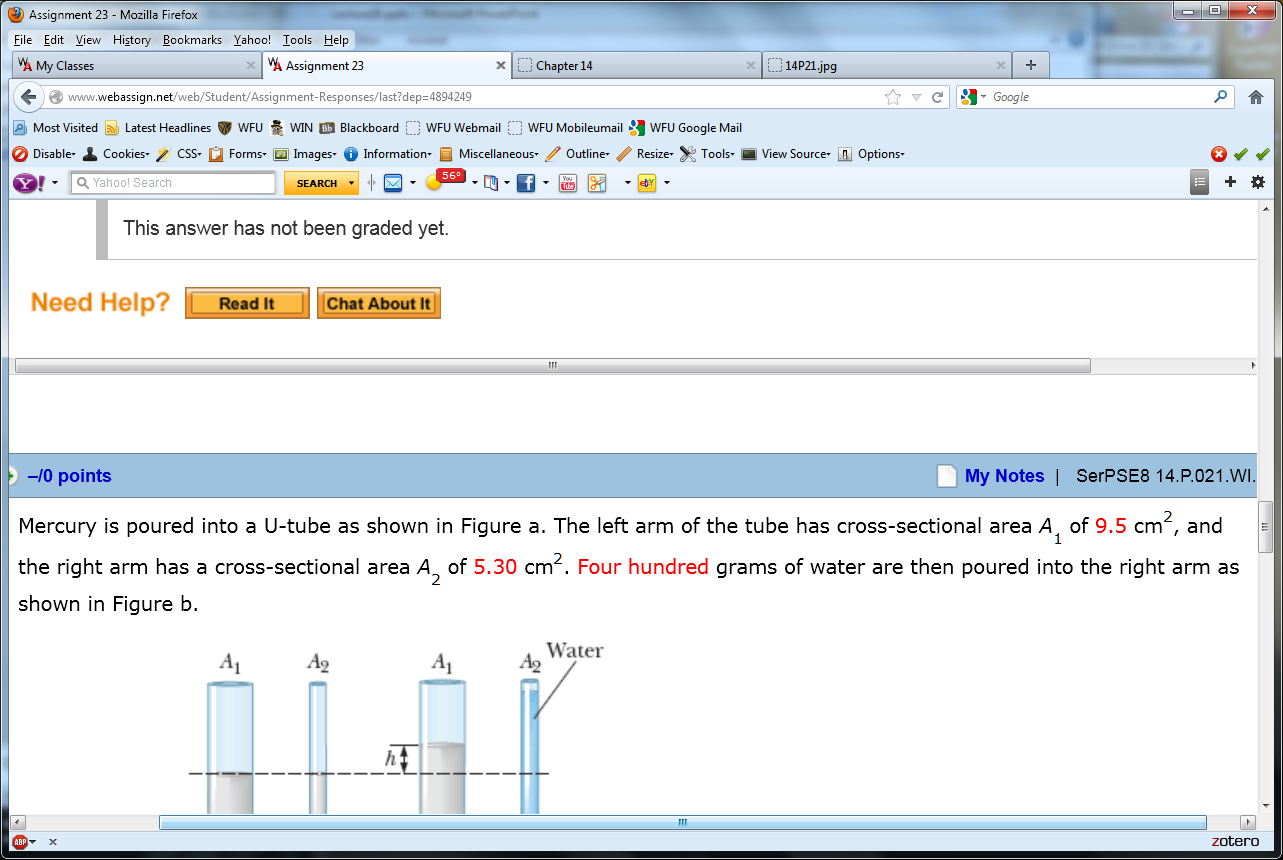 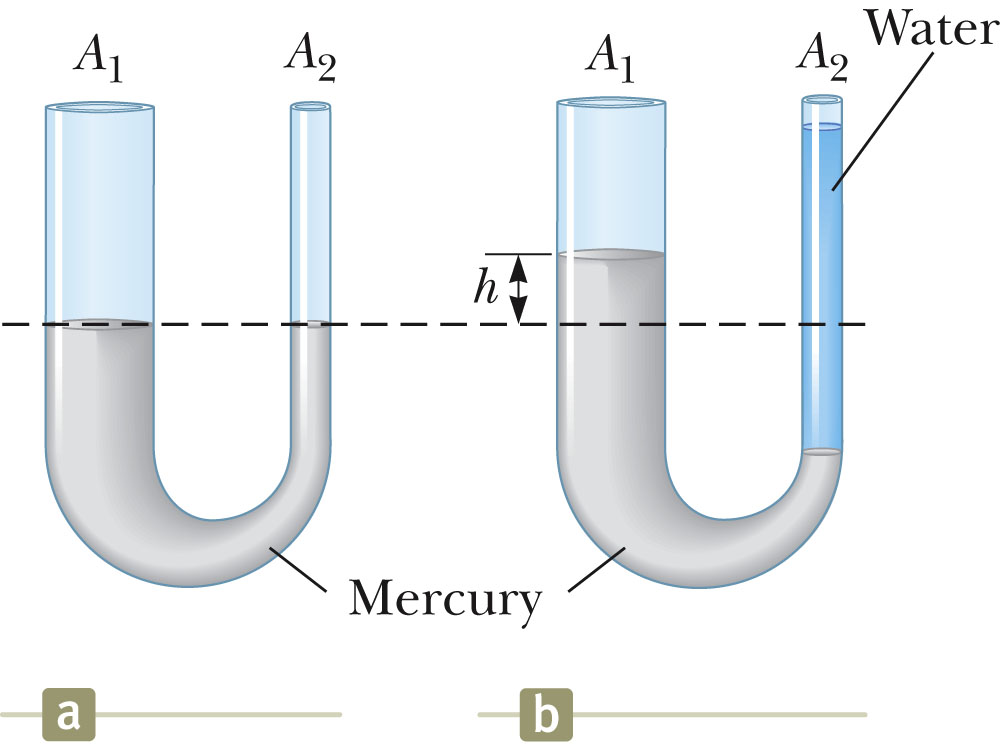 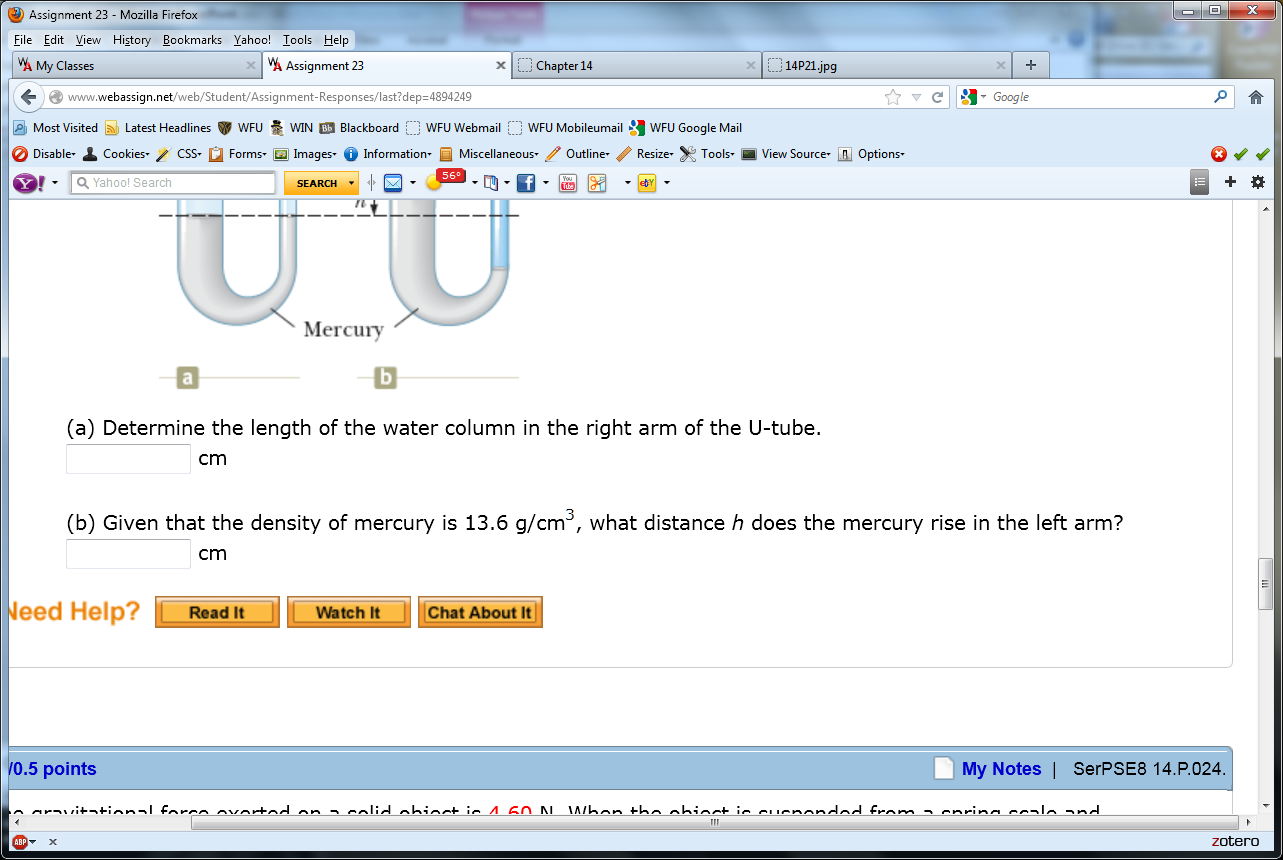 11/07/2012
PHY 113 A  Fall 2012 -- Lecture 27
7
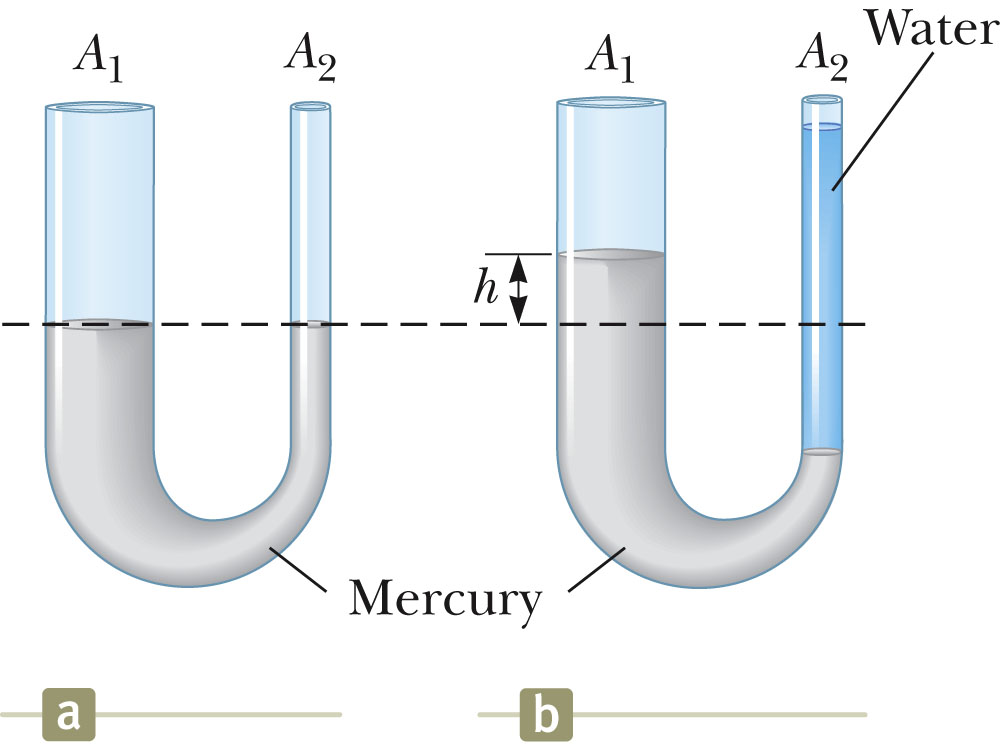 Dy
Dz
11/07/2012
PHY 113 A  Fall 2012 -- Lecture 27
8
11/07/2012
PHY 113 A  Fall 2012 -- Lecture 27
9
Fluid dynamics   (for incompressible fluids)
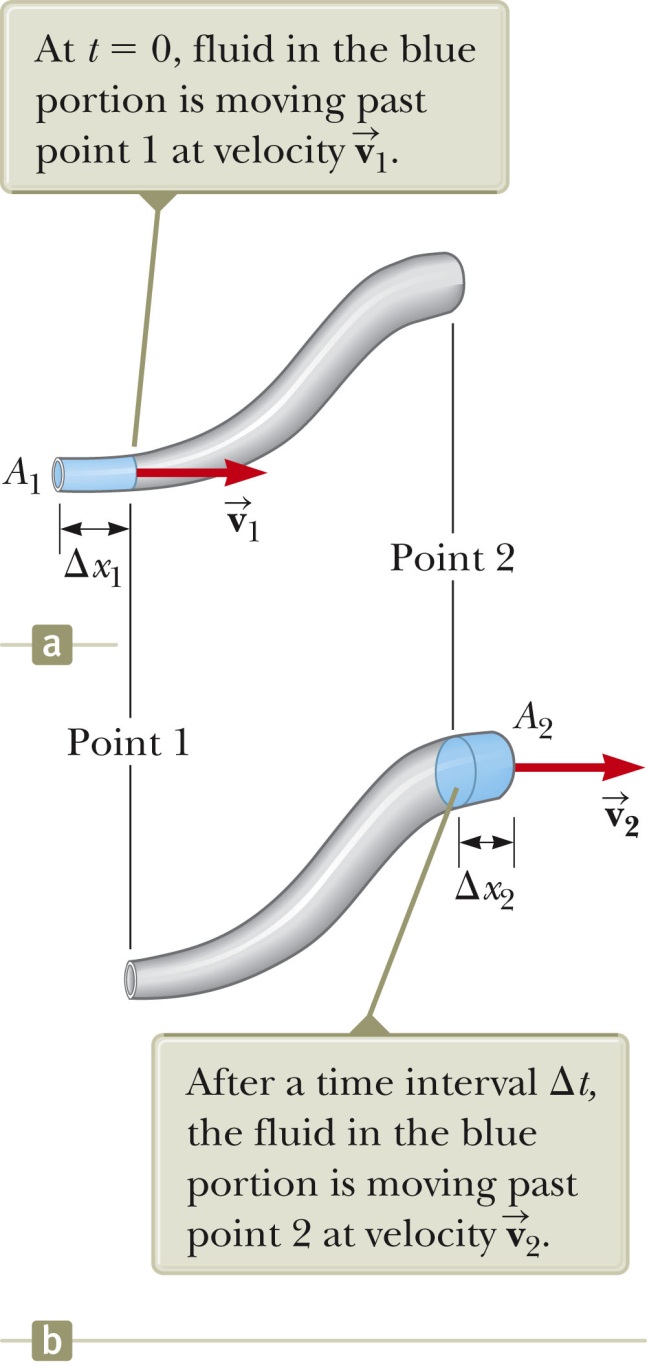 11/07/2012
PHY 113 A  Fall 2012 -- Lecture 27
10
Approximate energy conservation in fluid dynamics  Bernoulli’s equation
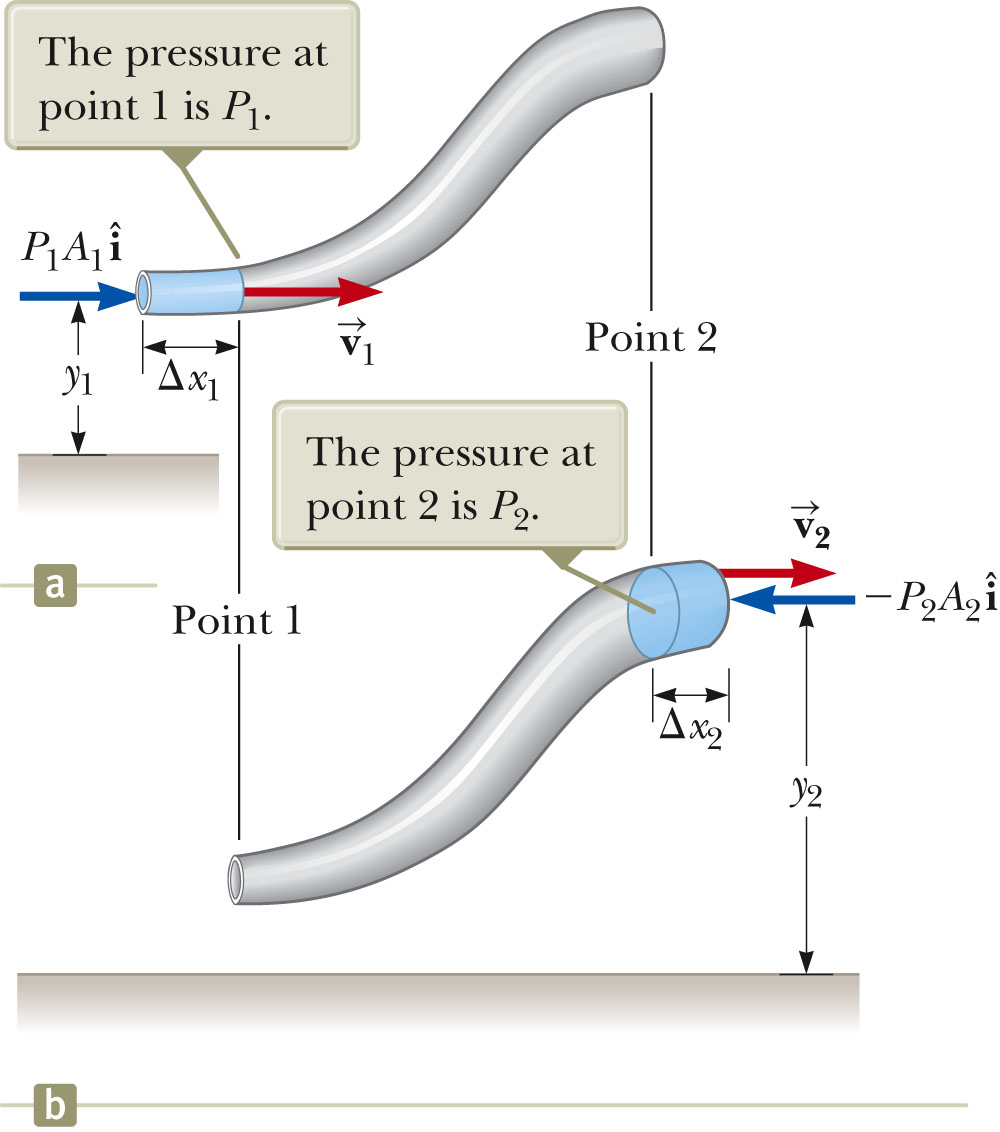 11/07/2012
PHY 113 A  Fall 2012 -- Lecture 27
11
Bernoulli’s equation:
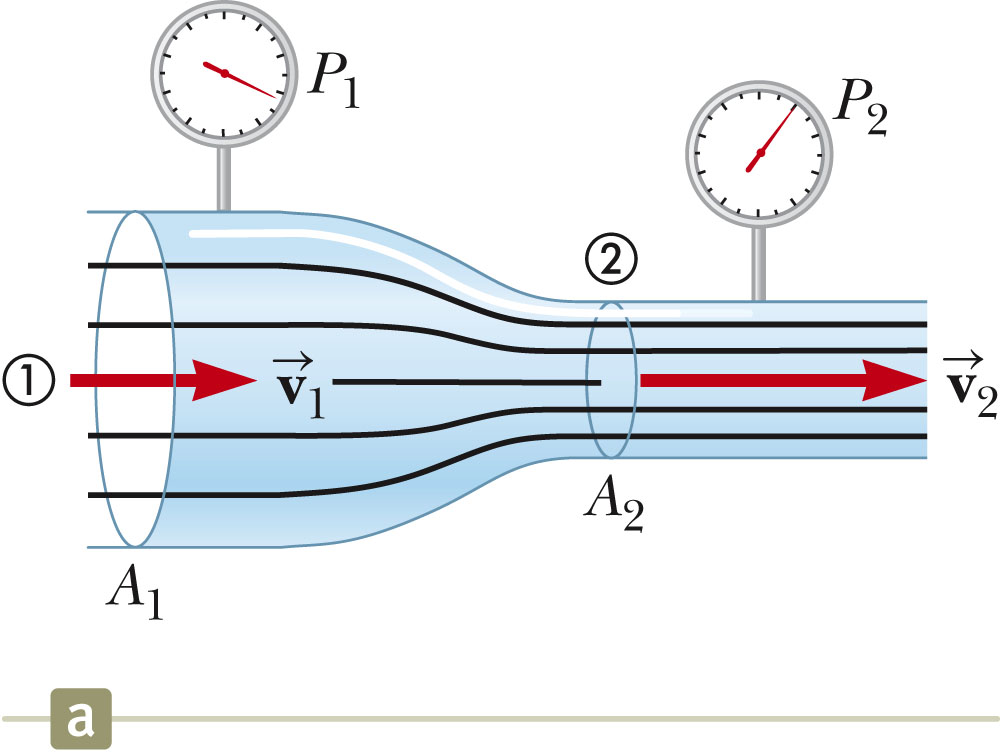 11/07/2012
PHY 113 A  Fall 2012 -- Lecture 27
12
Bernoulli’s equation:
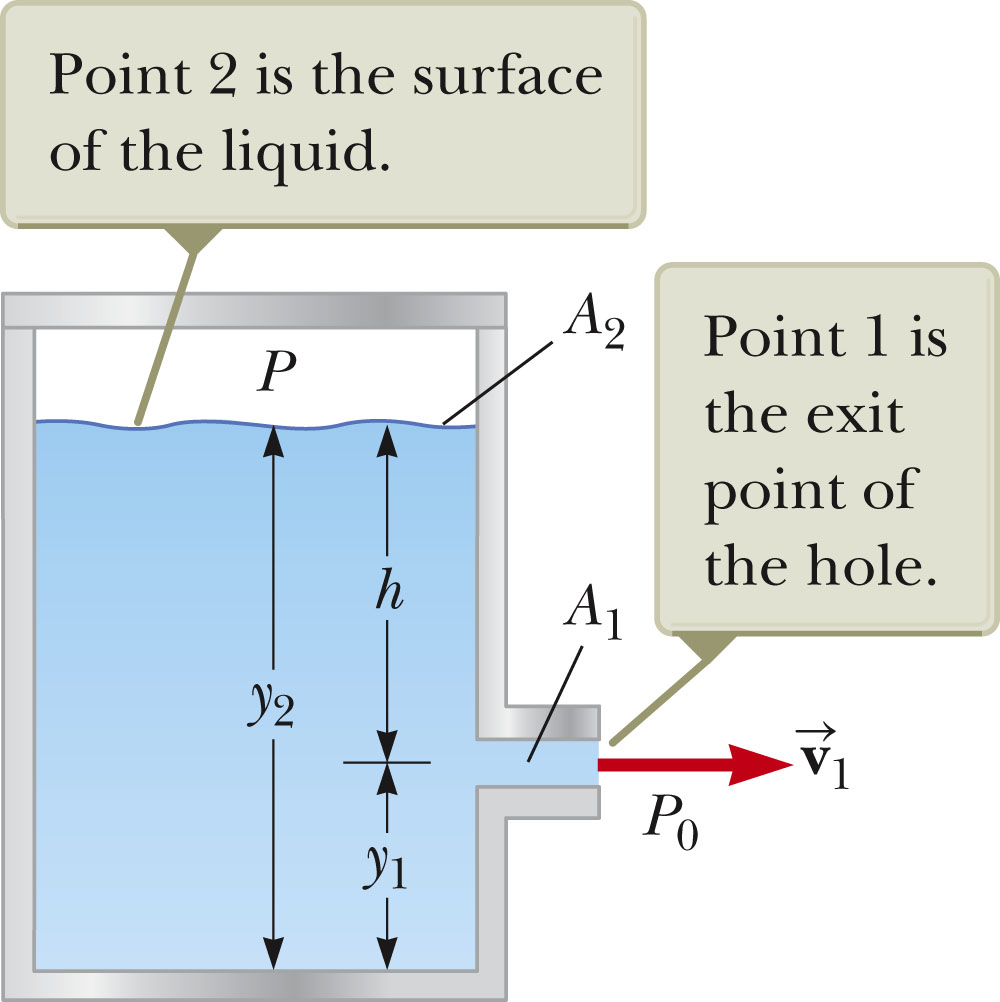 11/07/2012
PHY 113 A  Fall 2012 -- Lecture 27
13
Possibilities:

Fire extinguisher 
     P>>P0
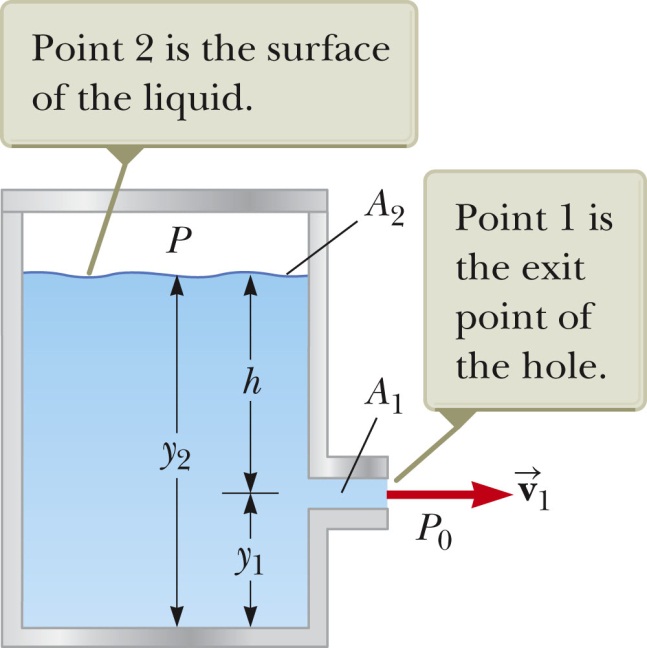 11/07/2012
PHY 113 A  Fall 2012 -- Lecture 27
14
Possibilities:

Open top:
     P=P0
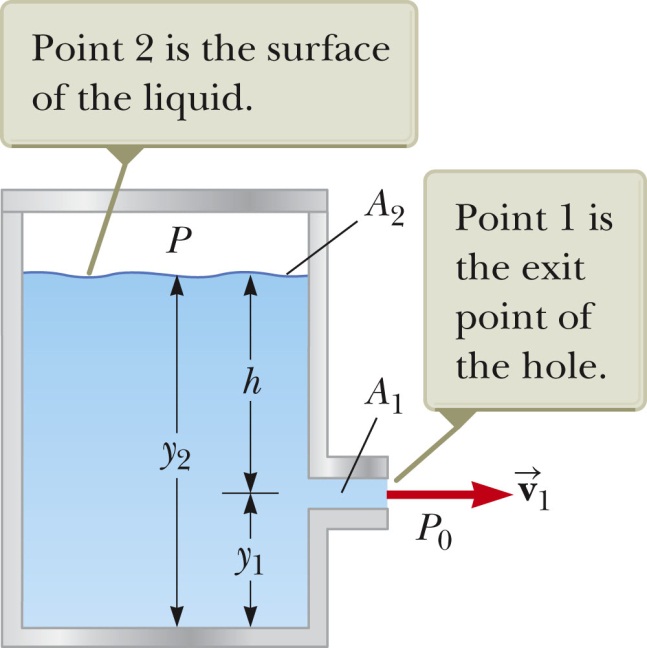 11/07/2012
PHY 113 A  Fall 2012 -- Lecture 27
15
iclicker question:
Notice that if P<<P0, v1 could become very small. How might this happen?
Put an air-tight lid on the top.
Remove the lid on the top.
This will never happen.
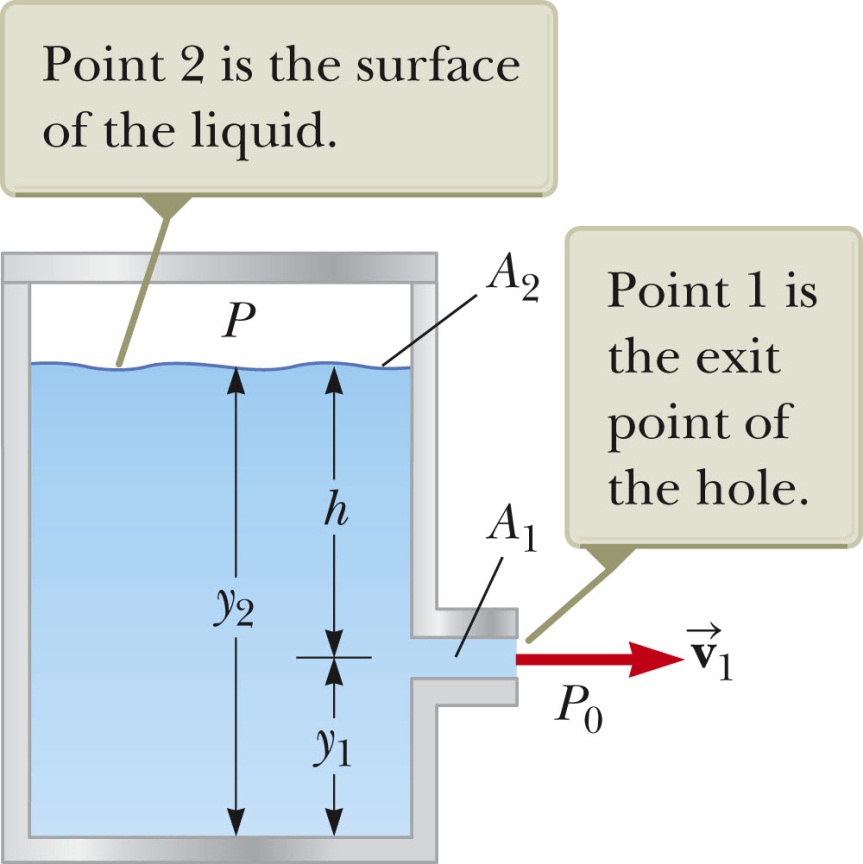 11/07/2012
PHY 113 A  Fall 2012 -- Lecture 27
16
Siphon
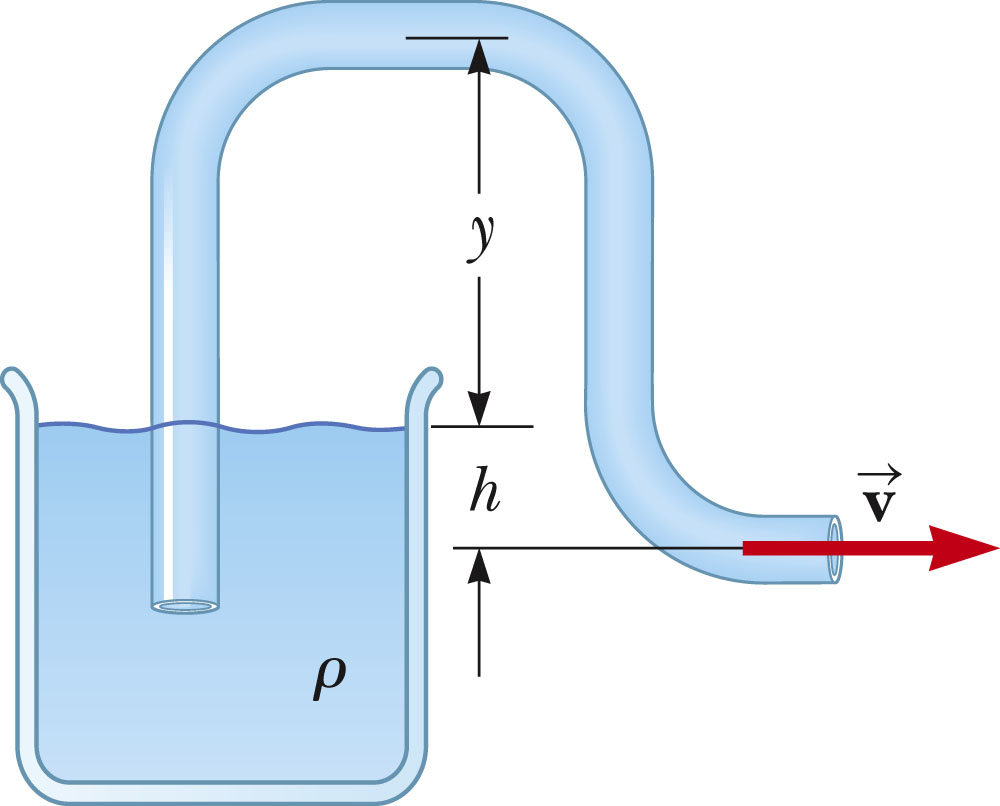 11/07/2012
PHY 113 A  Fall 2012 -- Lecture 27
17
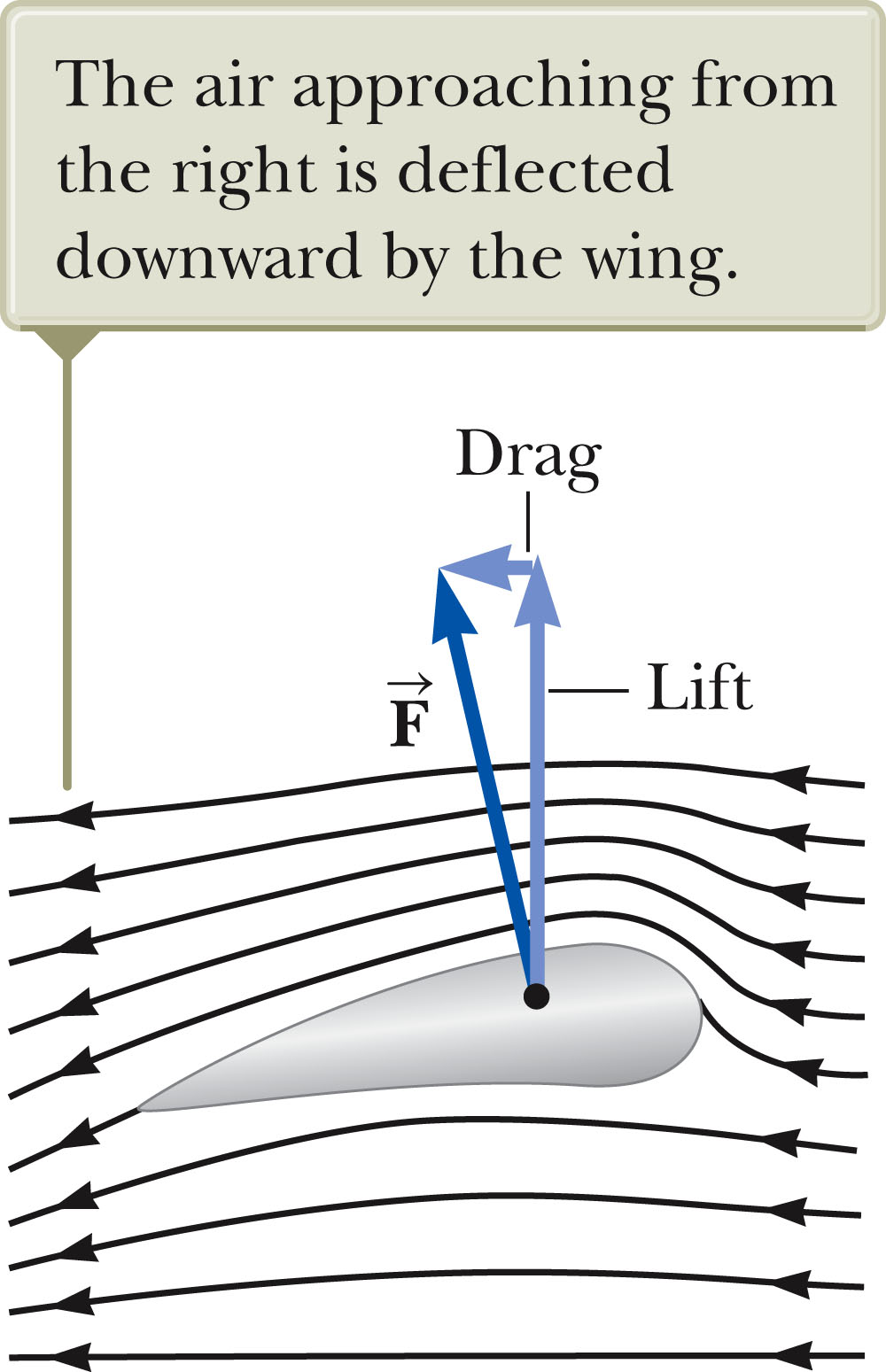 Simplistic statement:
v1, P1
v2, P2
11/07/2012
PHY 113 A  Fall 2012 -- Lecture 27
18